Capítulo 4
Review & Uses of 
Tener & Venir
Capítulo 4
The Verb
Tener
To have
El verbo TENER
TENER – To Have:
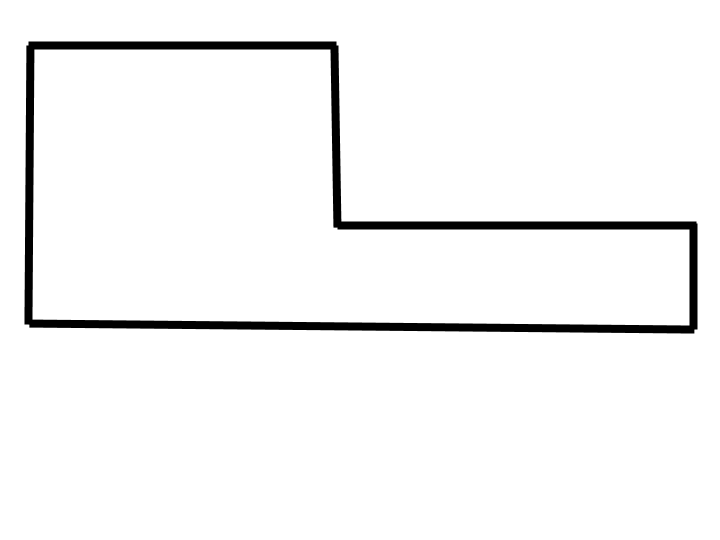 Uses of Tener
To tell your age
Tener + number + años
Yo tengo quince años. – I am 15 years old.
To have to do something
Tener + que + infinitive of verb
Yo tengo que estudiar. – I have to study.
Uses of Tener
To feel like doing something
Tener ganas de + infinitive of verb
Yo tengo ganas de descansar. – I feel like resting.
Uses of Tener
To be in a hurry.
Tener prisa.
Yo tengo prisa. – I’m in a hurry.
To be hungry.
Tener hambre.
Yo tengo hambre. – I’m hungry.
To be thirsty.
Tener sed
Yo tengo sed. – I’m thirsty.
Capítulo 4
The Verb
Venir
To come (to a place)
El verbo VENIR
VENIR – to come (to a place):
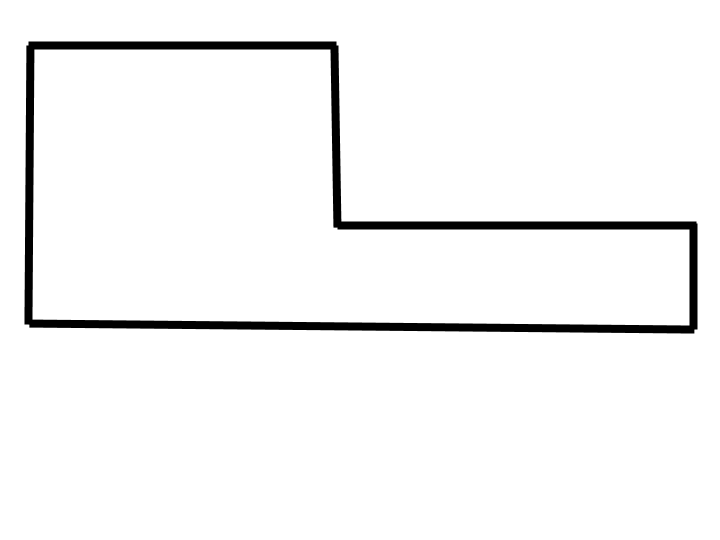 Uses of Venir
To come to a place:
Yo vengo al colegio.
I come to school.
To come to a place at a certain time:
Tú vienes a casa a las cinco y media.
You come to the house at 5:30.
Prueba de práctica
Yo _____________ (tener) quince años.  
Ella ________(venir) a la clase de español.
3. Tú _________ (tener) que estudiar.
4. Nosotros ___________ (venir) a las cuatro.
5. Los chicos_________ (tener) cuadernos.
tengo
viene
tienes
venimos
tienen